МКДОУ БГО Детский сад №7 комбинированного вида«Формирование социально-коммуникативных навыков через экономическое воспитание старших дошкольников»
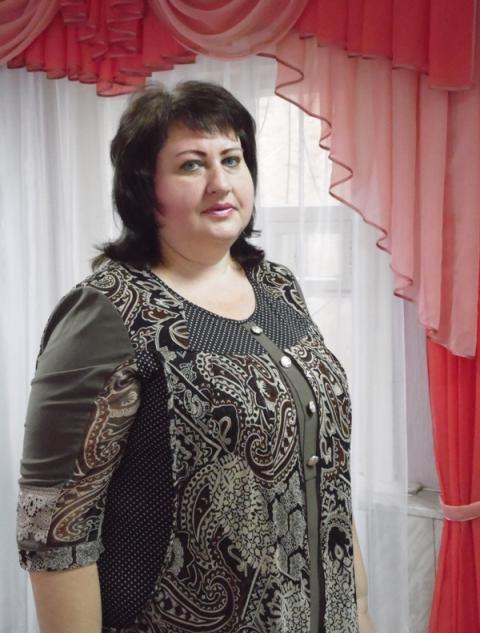 Воспитатель I КК: 
Бурова Ирина Владимировна
Современная социокультурная среда развития ребенка
Большая открытость мира и доступность его познания для ребенка, больше источников информации (телевидение, интернет, большое количество игр и игрушек), агрессивность доступной для ребенка информации
Быстрая изменяемость окружающего мира, новая методология познания мира,                                  овладение ребенком комплексным       инструментарием познания мира
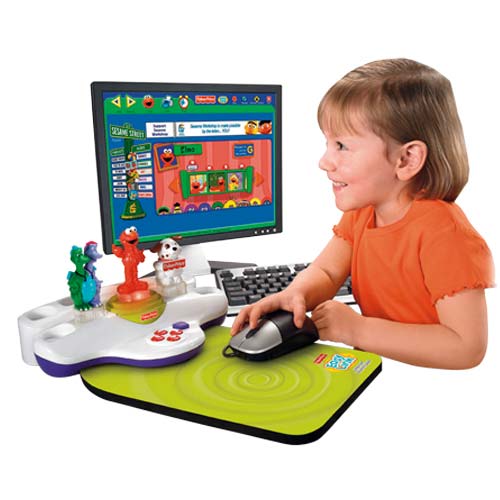 Социально-коммуникативное развитие согласно ФГОС ДО
присвоение норм и ценностей, принятых в обществе, включая моральные и нравственные ценности; 
развитие общения и взаимодействия ребёнка со взрослыми и сверстниками; 
 формирование социально-коммуникативных речевых умений
Экономика и дошкольник
Бюджет семьи
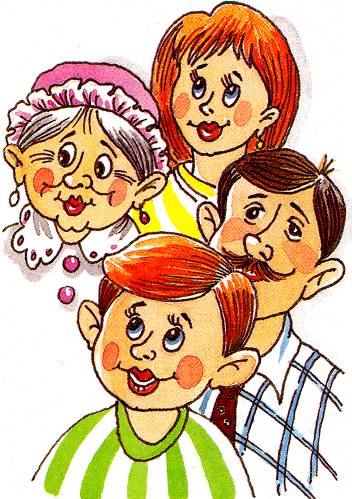 Реклама по телевизору
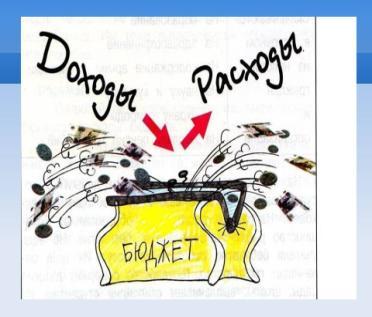 Различные профессии
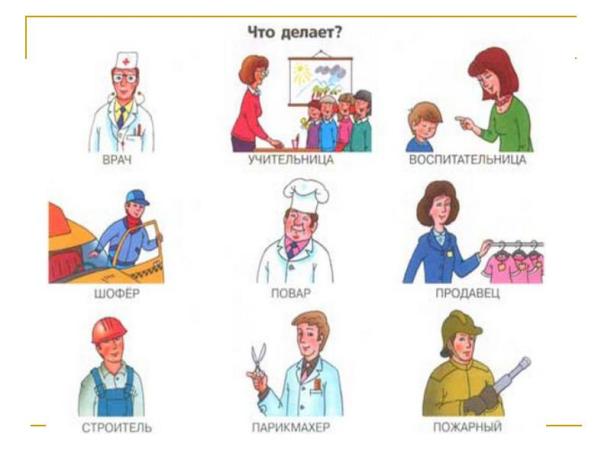 Покупка товара в магазине
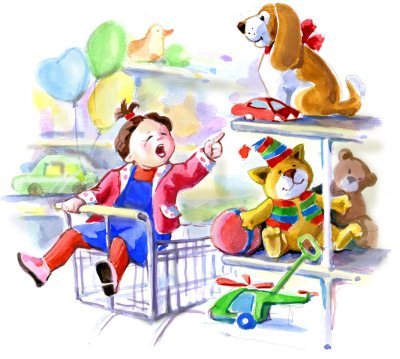 «…….Смысл работы по экономическому воспитанию состоит в том, чтобы привить детям правильное отношение к тому, что сделали и делают для них взрослые, уважение к труду людей, благодаря которому создан «предметный мир», облагораживающий жизнь»                                                                 А.Д. Шатова
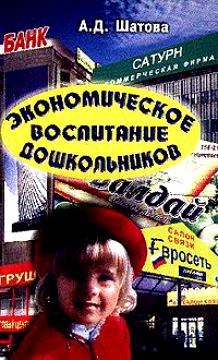 Программа рекомендована Ученым советом Института психолого-педагогических проблем детства  Российской Академии Образования
Экономические понятия
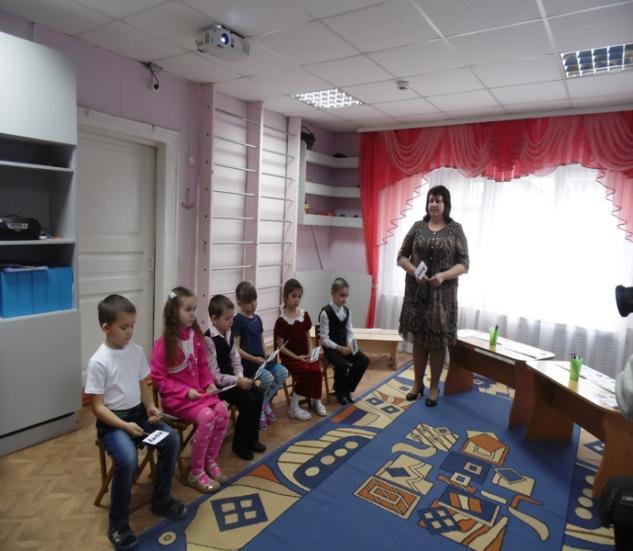 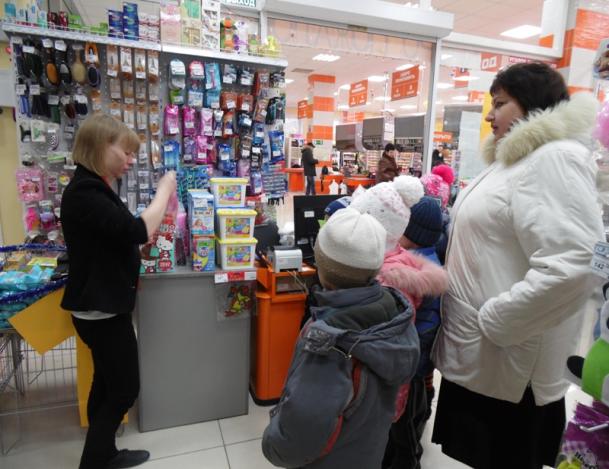 «Хочу-надо»
«Выгодно-невыгодно»
«Дорого-дешево»
Задачи экономического воспитания:
Экономическое сознание детей
Денежные знаки
Взаимодействие со взрослыми
Семейный бюджет
Организованная деятельность детей
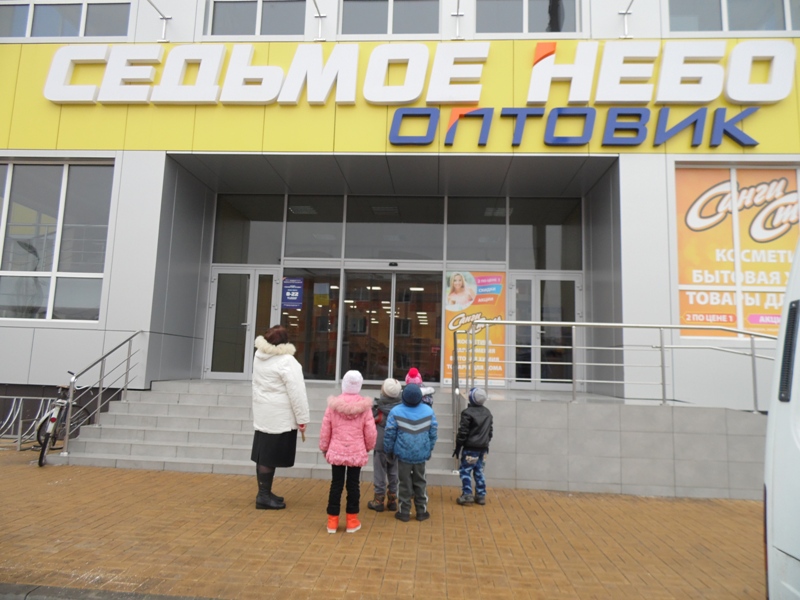 Занятия, экскурсии, дидактические игры
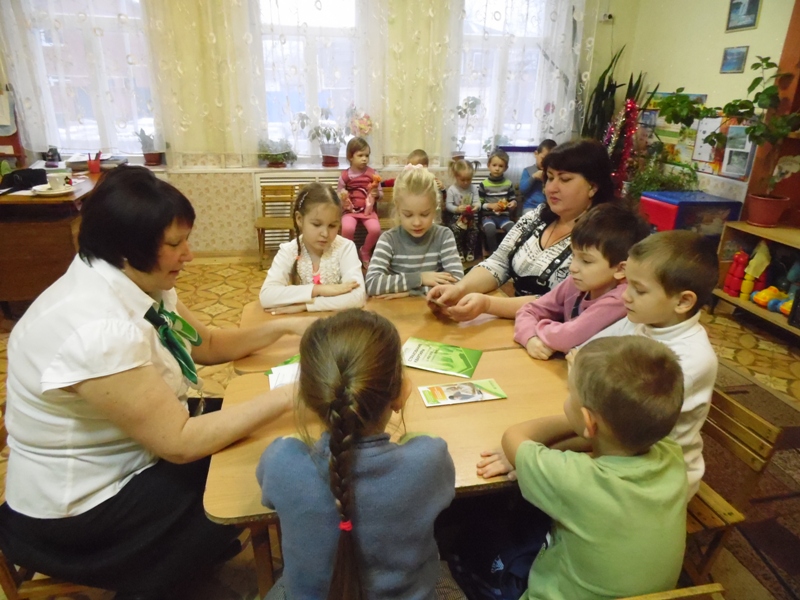 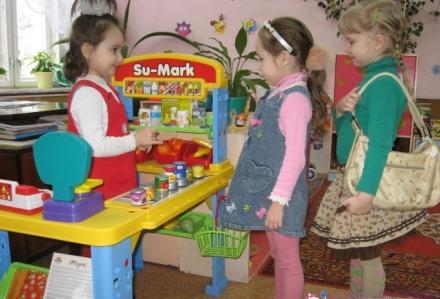 Совместная деятельность взрослых и детей
Свободная самостоятельная деятельность детей
Задачи для родителей:
Ребенок должен понять разницу между понятиями «хочу»и «могу».
Ребенок должен понять, что любые ресурсы, в том числе и деньги, ограничены
Ребенок должен понять, что планирование позволяет сберечь деньги.
Ребенок должен понять, что он является важной частью семьи и другие члены семьи рассчитывают на него.
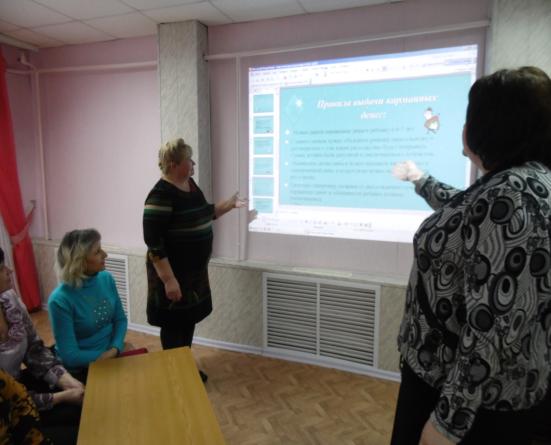 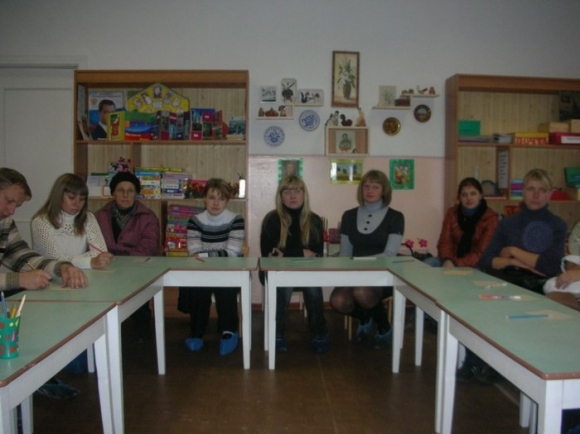 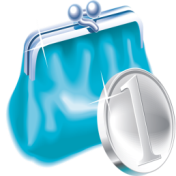 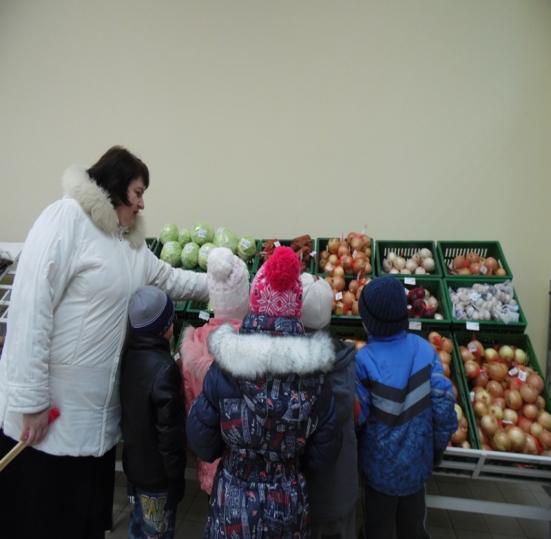 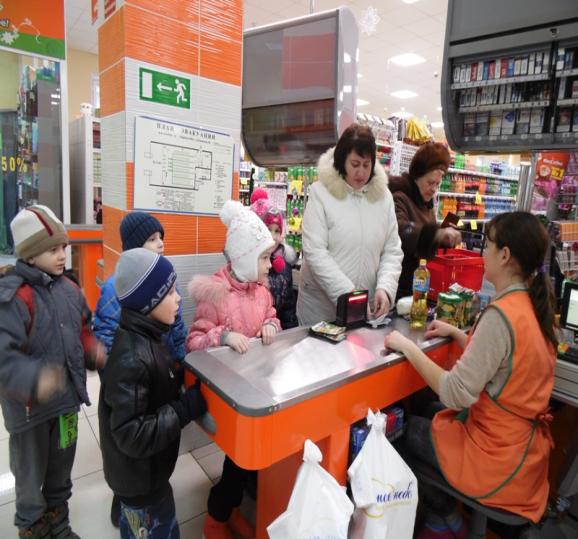 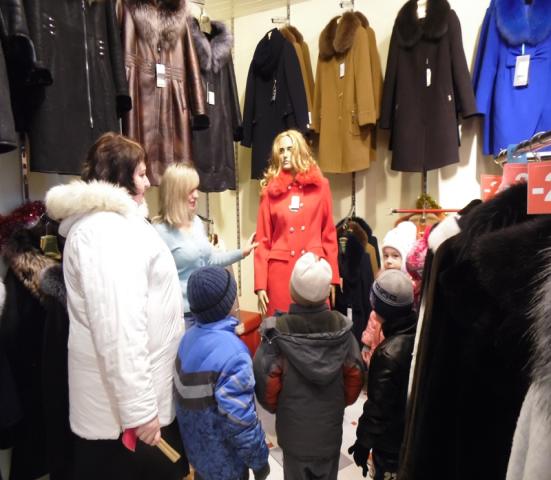 Спасибо за внимание!
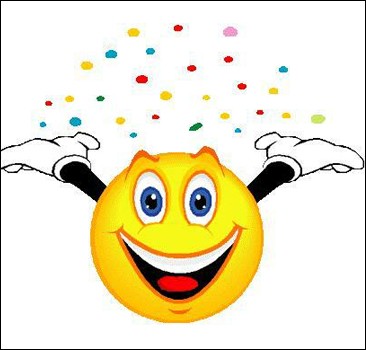